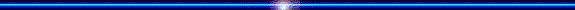 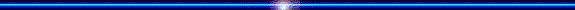 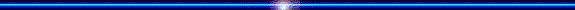 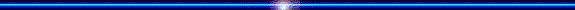 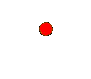 Chào mừng các thầy cô giáo về dự giờ, thăm lớp!
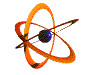 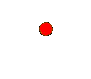 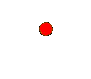 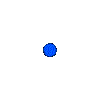 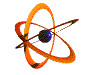 Môn: TOÁN
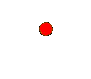 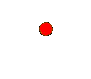 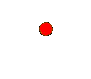 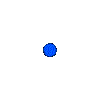 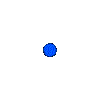 GV: Phạm Thị Minh Thúy
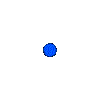 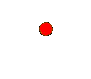 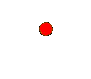 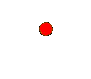 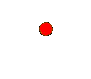 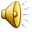 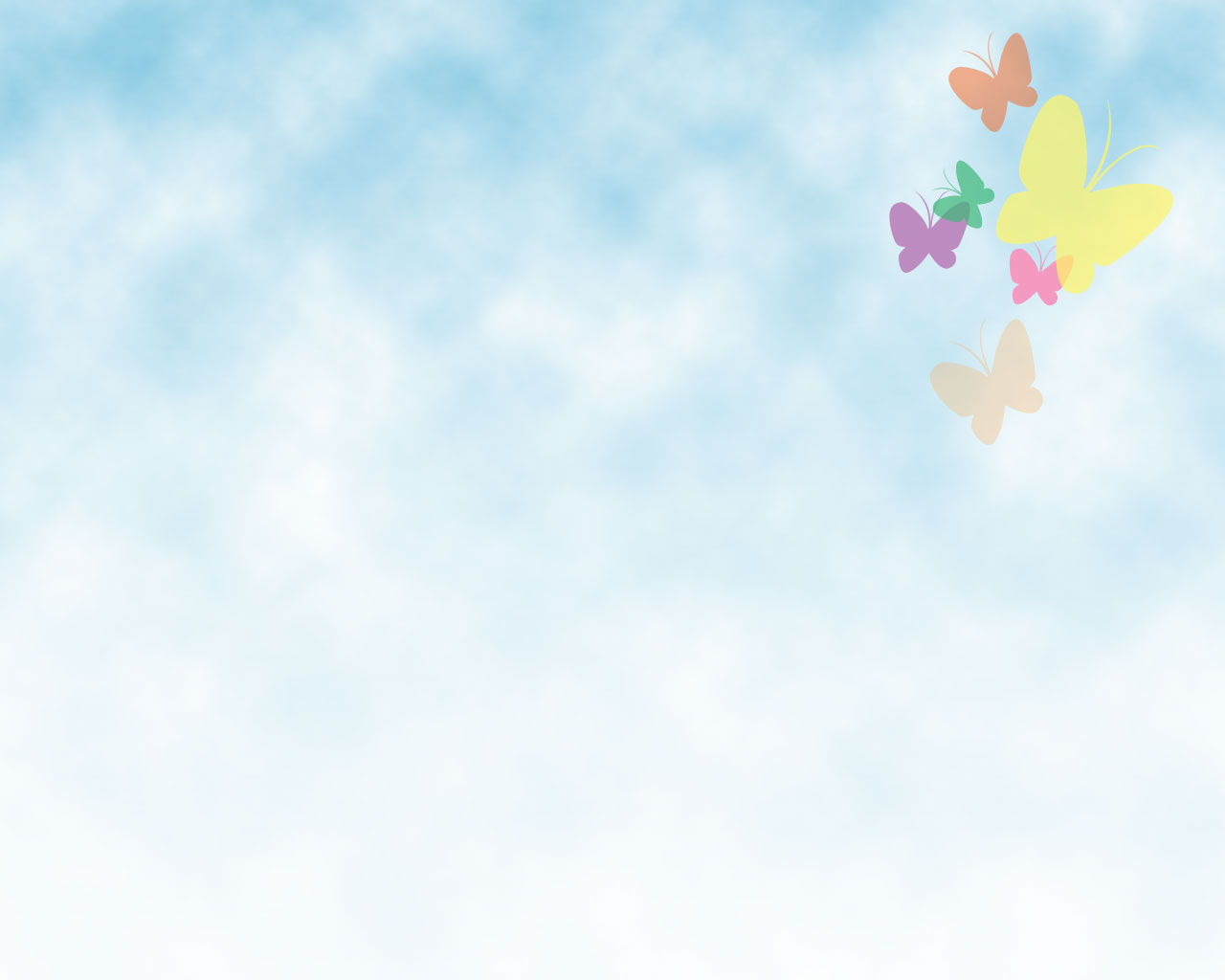 BÀI CŨ
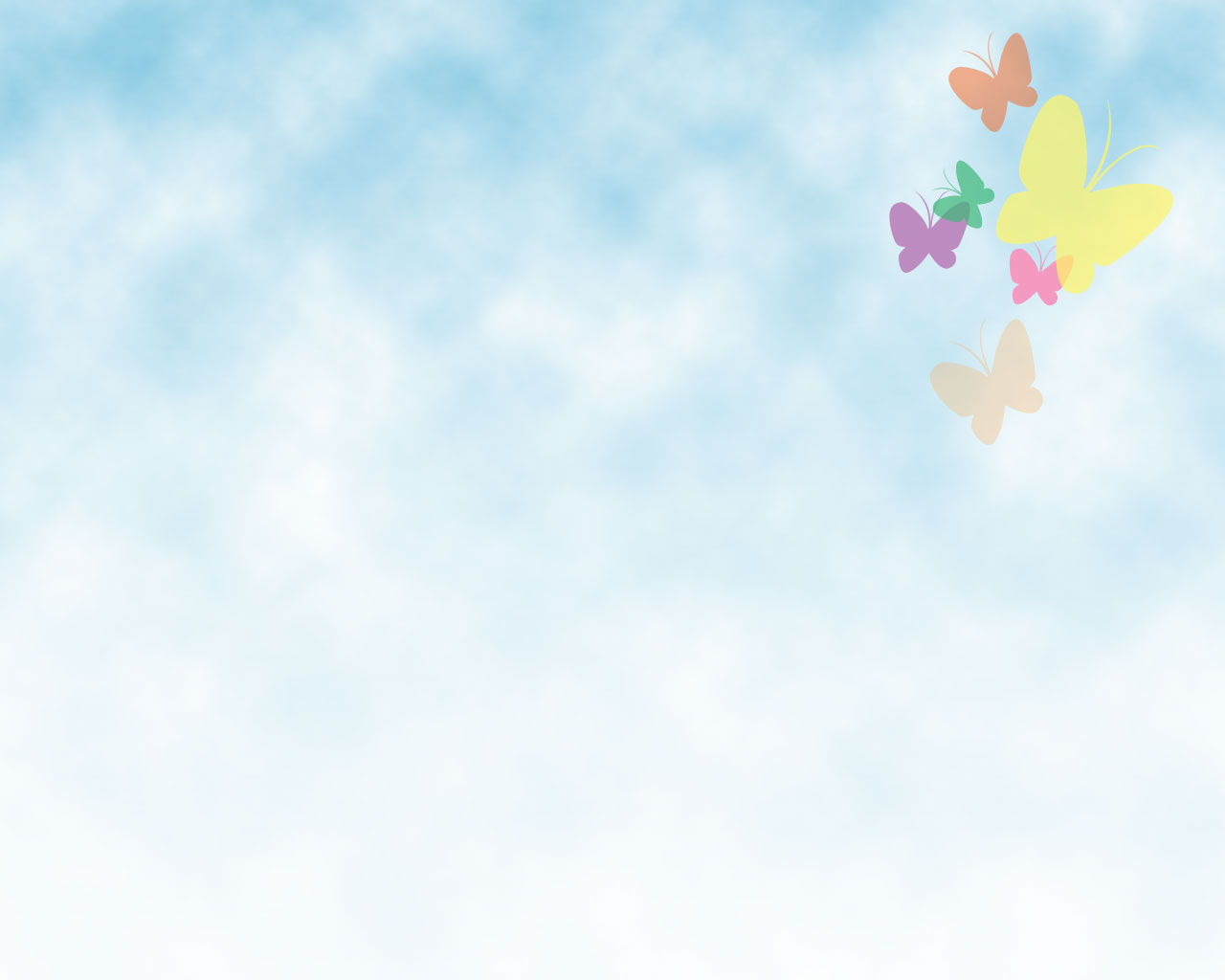 Quay kim  trên mặt đồng hồ để đồng hồ chỉ:
9 giờ tối
8 giờ sáng
2 giờ chiều
20 giờ
21 giờ
14 giờ
Thứ hai ngày 14 tháng 12 năm 2015 
Toán
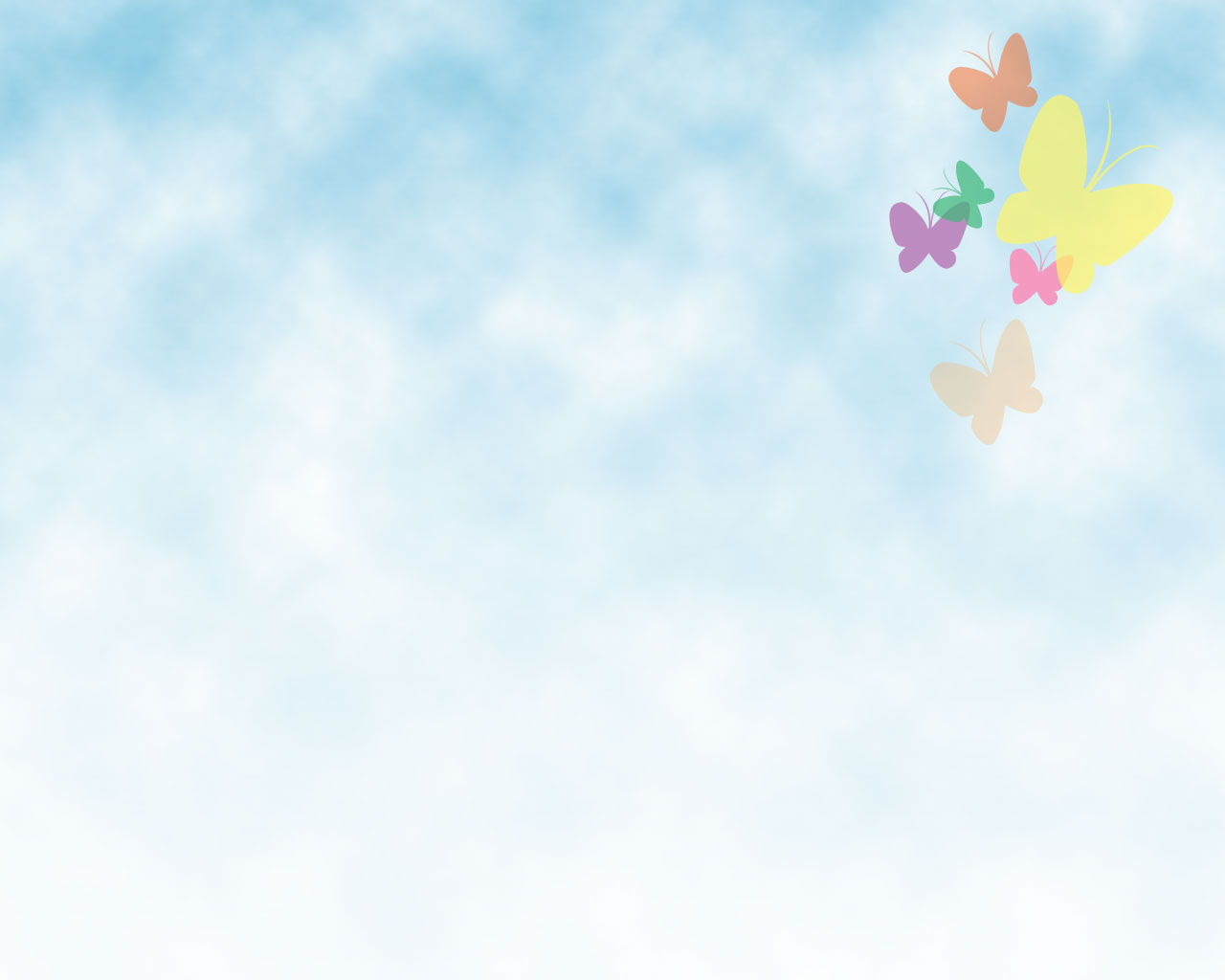 ÔN TẬP VỀ PHÉP CỘNG VÀ PHÉP TRỪ
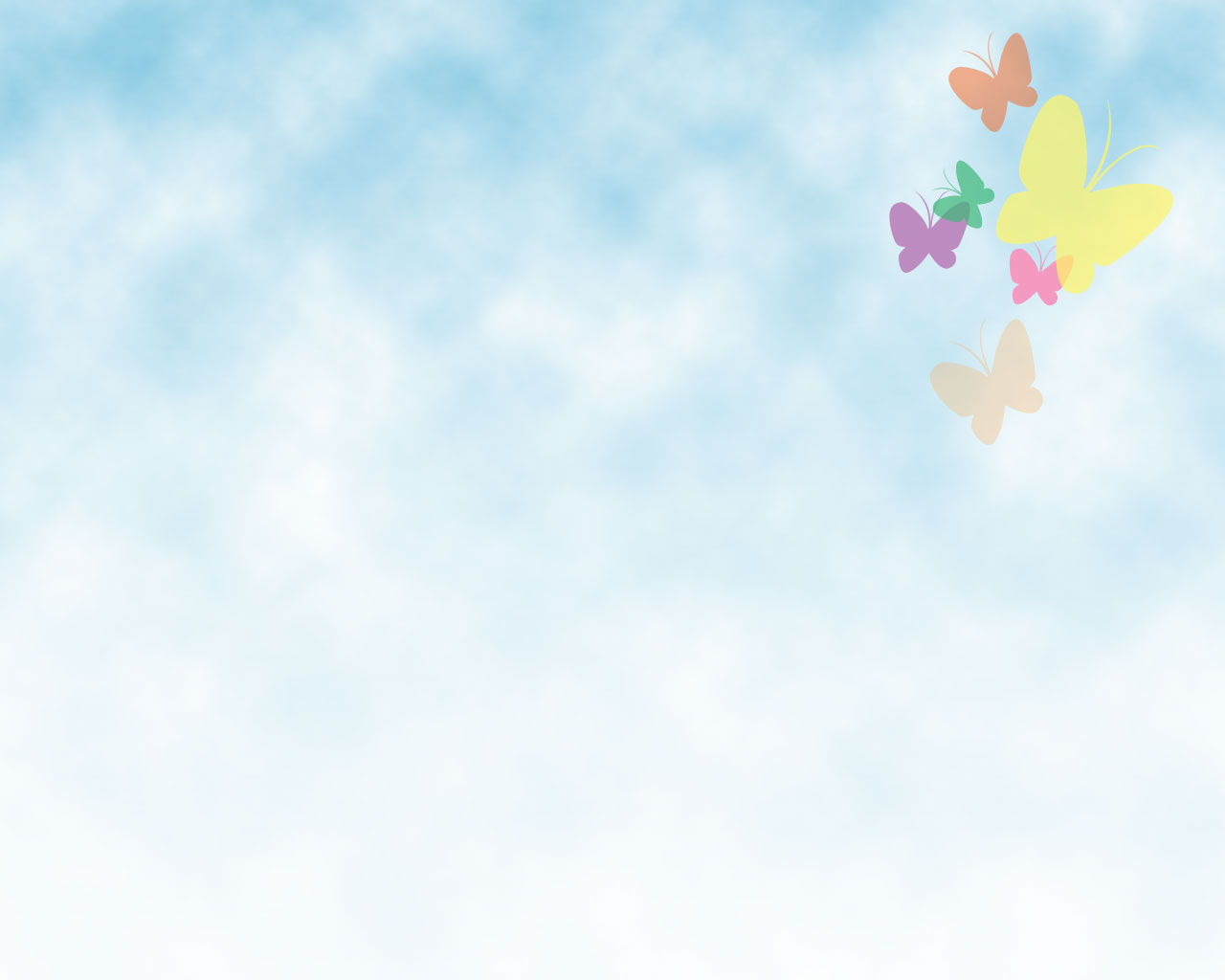 Thứ hai ngày 14 háng 12 năm 2015 
Toán
ÔN TẬP VỀ PHÉP CỘNG VÀ PHÉP TRỪ
Bài 1: Tính nhẩm
9 + 7 =
16
11
6 + 5 =
7 + 9  =
16
5 + 6 =
11
16 – 9  =
7
11 – 6 =
5
9
16 – 7 =
6
11 – 5 =
11
2 + 9 =
12
8 + 4 =
9 + 2 =
11
4 + 8 =
12
11 – 2 =
9
12 – 8 =
4
2
11 – 9 =
8
12 – 4 =
Thứ hai ngày 14 tháng 12 năm 2015 
Toán
ÔN TẬP VỀ PHÉP CỘNG VÀ PHÉP TRỪ
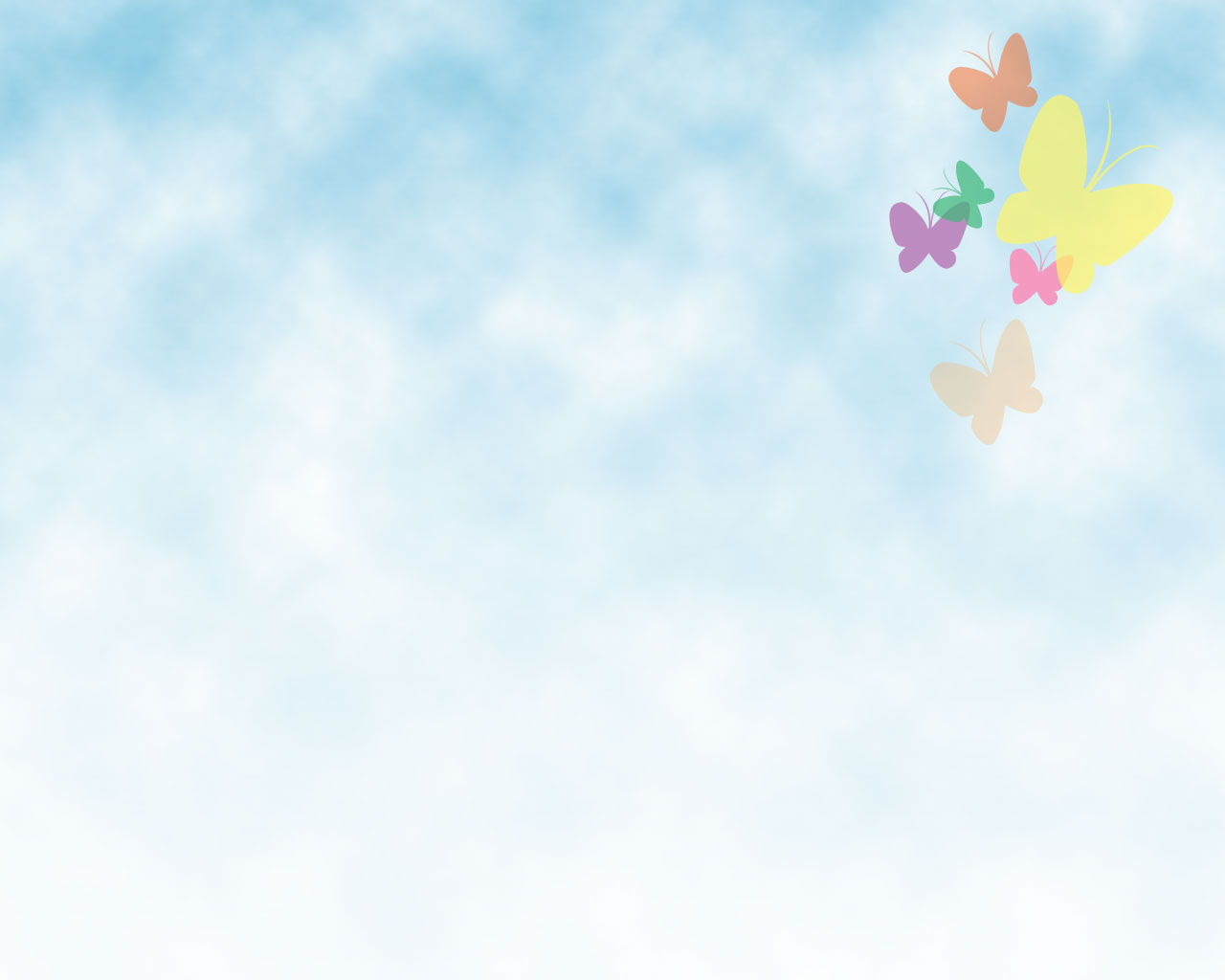 Bài 2: Đặt tính rồi tính
38 + 42
81 - 27
…81……27………….
…38……42……….
-
+
54
80
63 - 18
47 + 35
…63……18………….
…47……35………….
-
+
45
82
Thứ hai ngày 14 tháng 12 năm 2015 
Toán
ÔN TẬP VỀ PHÉP CỘNG VÀ PHÉP TRỪ
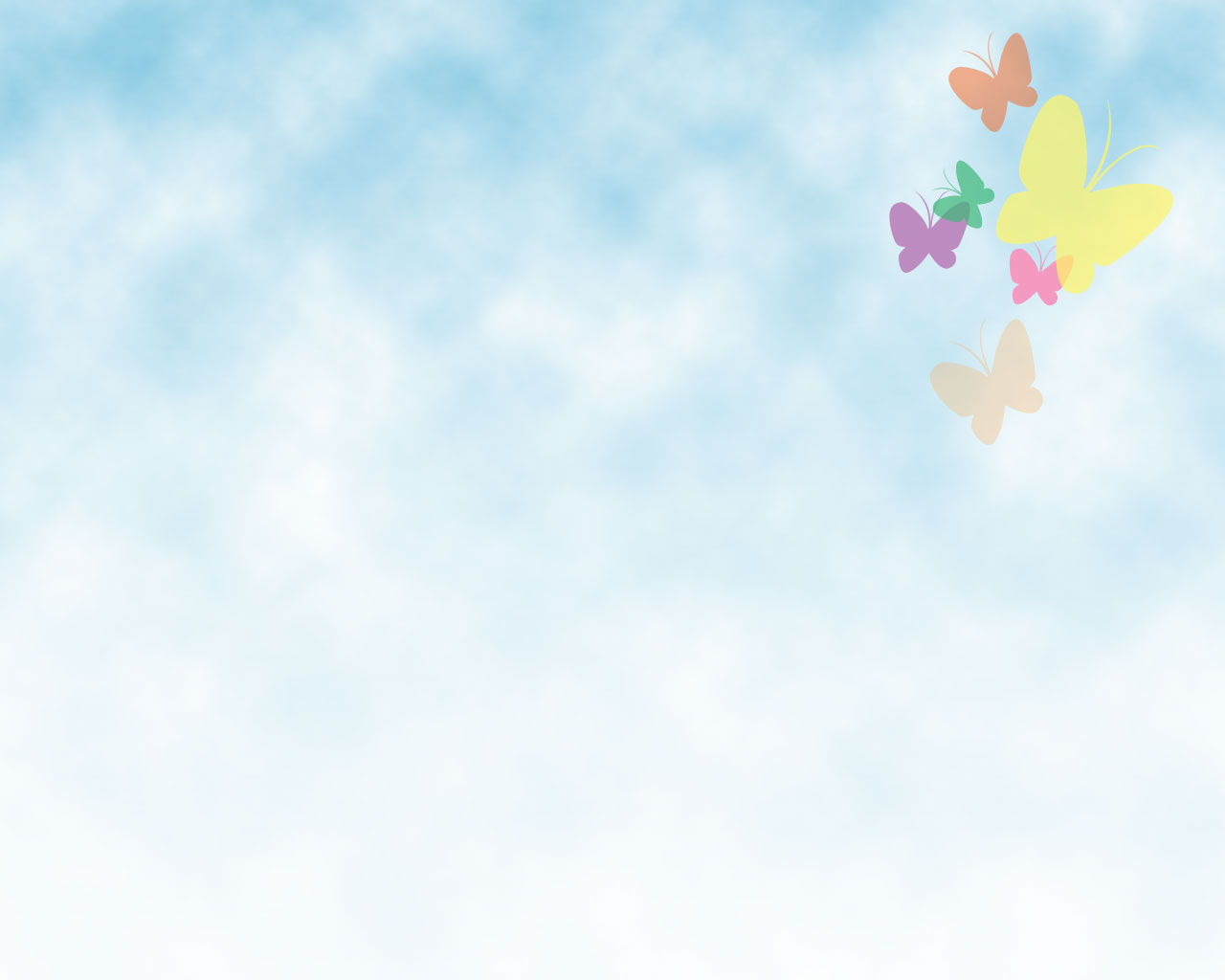 Bài 3: Số?
a)
+ 1
9
10
+ 7
17
17
9 + 8 =…..
c)
15
9 + 6       =…..
15
9 + 1 + 5  =…..
Thứ hai ngày 14 tháng 12 năm 2015 
Toán
ÔN TẬP VỀ PHÉP CỘNG VÀ PHÉP TRỪ
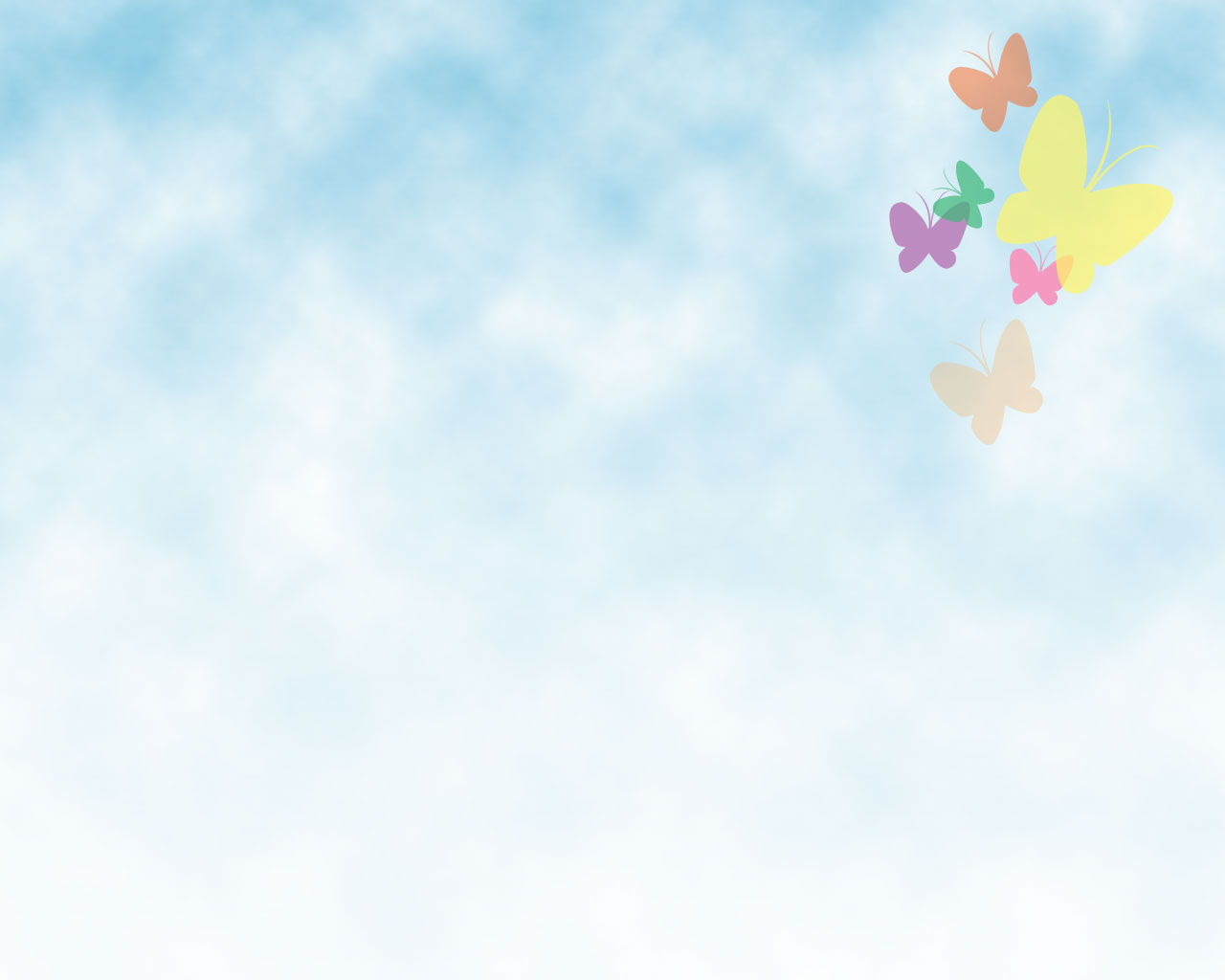 Bài 4: Lớp 2A trồng được 48 cây, lớp 2B trồng được nhiều hơn lớp 2A 12 cây. Hỏi lớp 2B trồng được bao nhiêu cây?
Tóm tắt:
Bài giải
Lớp 2B trồng được là:
48 + 12 = 60 (cây)
         Đáp số: 60 cây
Lớp 2A   	  : 48 cây
2B nhiều hơn  : 12 cây
2B 		  : ...  cây?
Thứ hai ngày 14 tháng 12 năm 2015 
Toán
ÔN TẬP VỀ PHÉP CỘNG VÀ PHÉP TRỪ
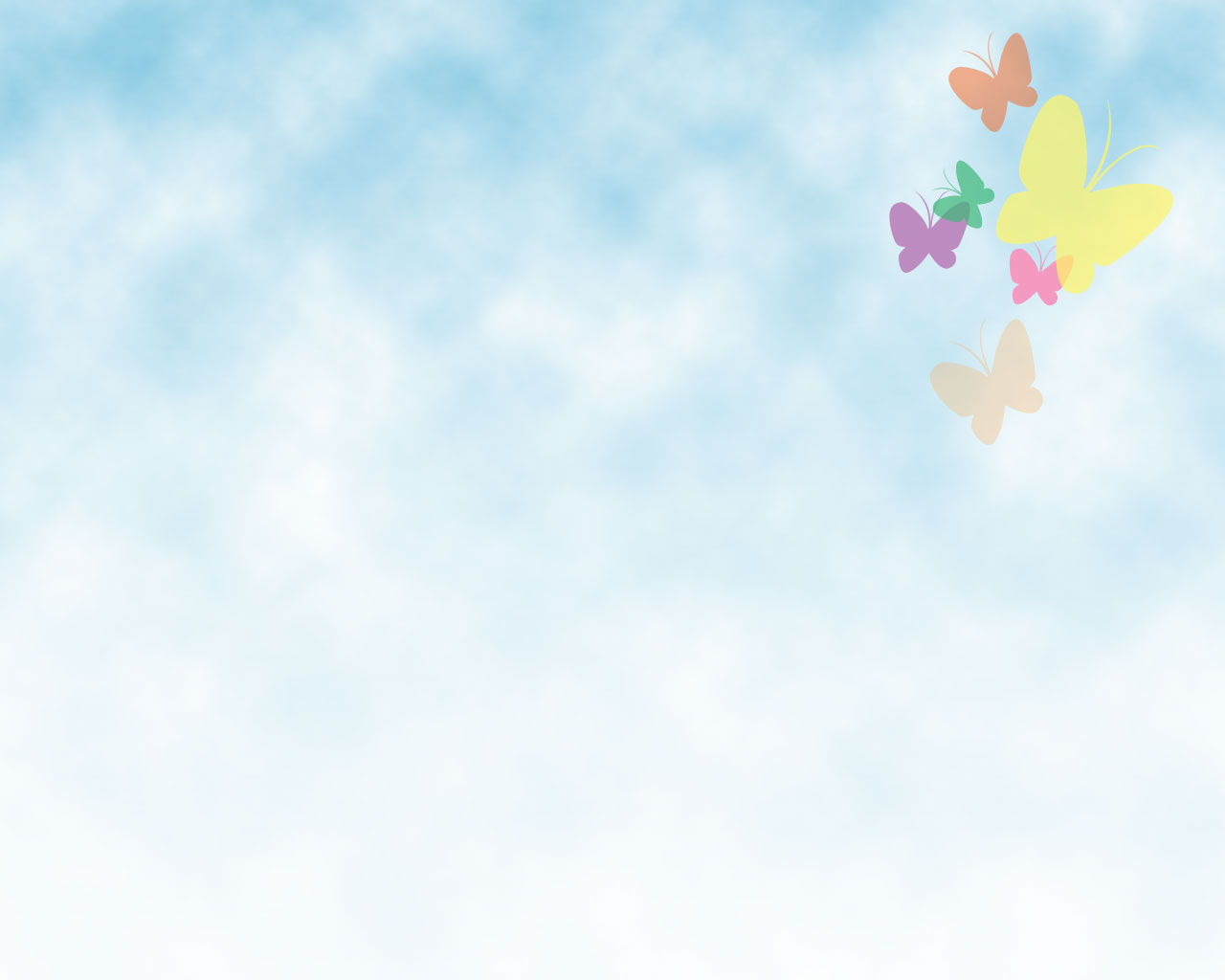 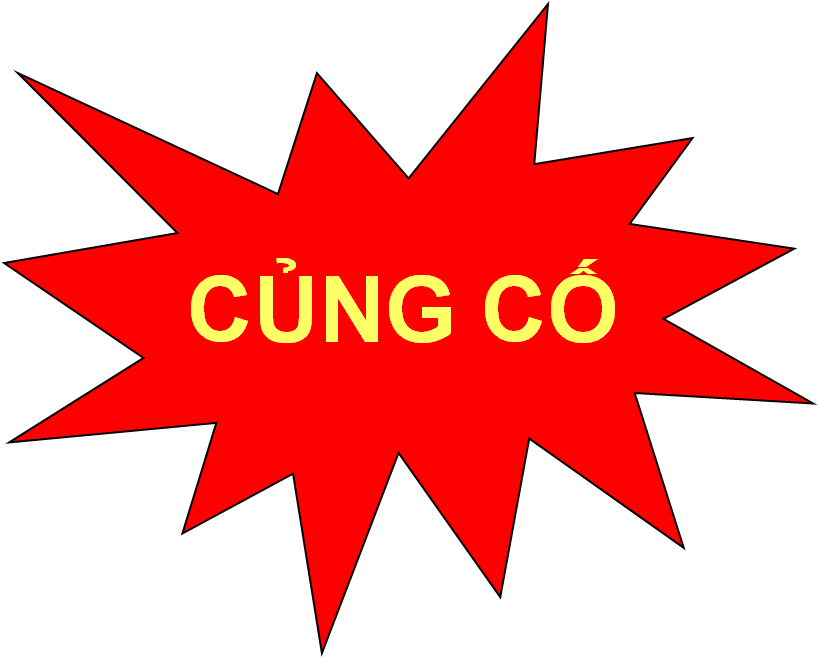 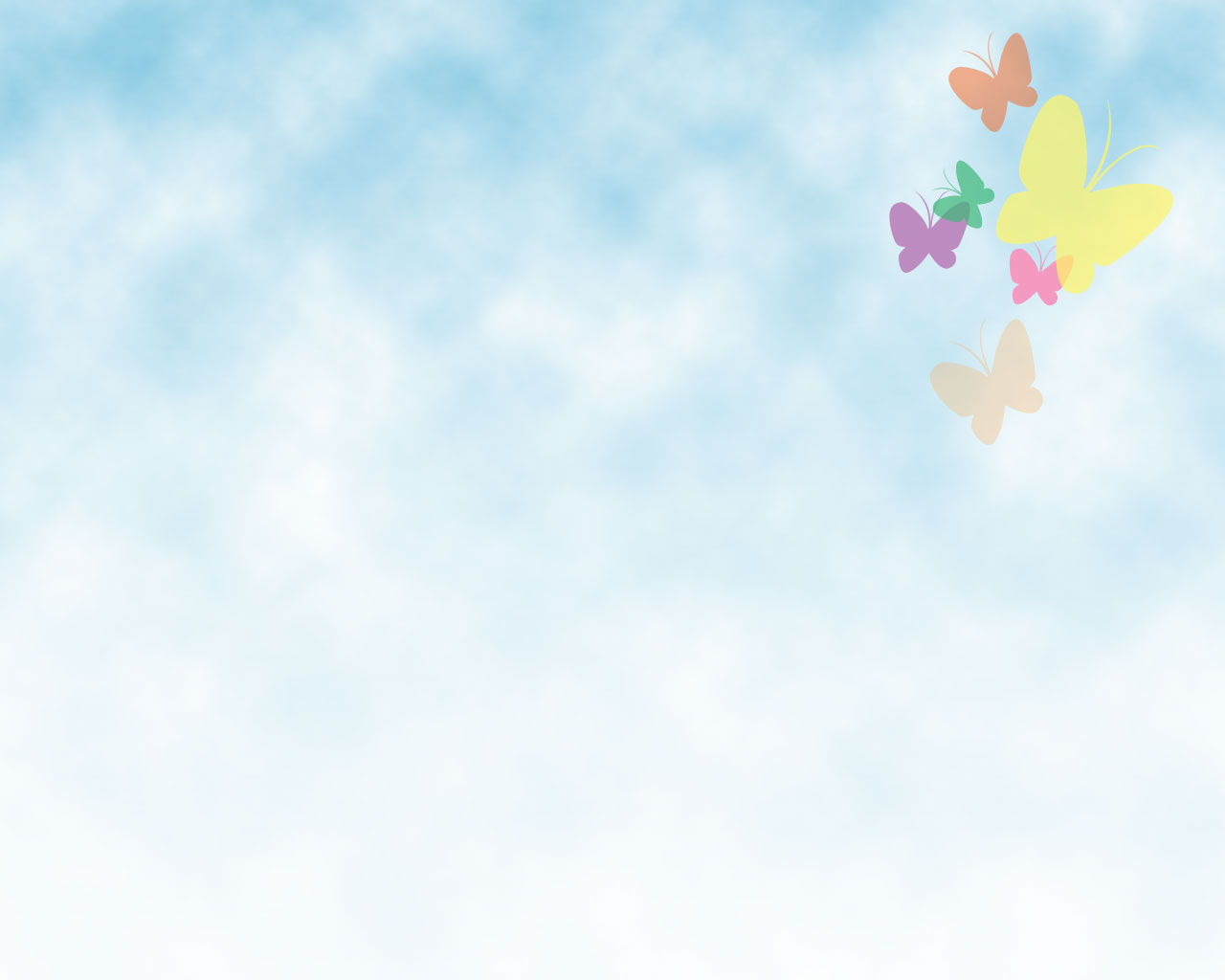 Thứ hai ngày 14 tháng 12 năm 2015 
Toán
ÔN TẬP VỀ PHÉP CỘNG VÀ PHÉP TRỪ
TRÒ CHƠI:AI NHANH VÀ ĐÚNG!
72 +        = 72
85 -        = 85